Projekt realizowany pod nadzorem Ministerstwa Edukacji NarodowejVULCAN kompetencji w MAŁOPOLSKICH SAMORZĄDACH
Kompetencje kluczowe w edukacji
Moduł 1
Autor:  Dorota Tomaszewicz
Cel ogólny: 
Zapoznanie uczestników szkolenia z pojęciem, historią, celem wprowadzenia kompetencji kluczowych do edukacji. Zrozumienie korzyści płynących z kształtowania kompetencji kluczowych.

Cele szczegółowe (efekty)
Uczestnik szkolenia:
charakteryzuje pojęcie kompetencji, 
wyjaśnia czym są kompetencje kluczowe zgodnie z zaleceniami Parlamentu Europejskiego i Rady Europy,
definiuje 8 kompetencji kluczowych określonych przez Parlament Europejski i Radę Europy ,
wyjaśnia korzyści płynące z kształtowania kompetencji kluczowych dla przygotowania dzieci i młodzieży do dorosłego życia i funkcjonowania na rynku pracy,
Kompetencja to …
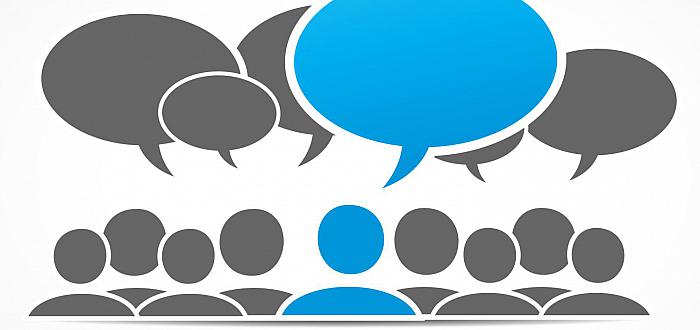 Kompetencja to połączenie W + U + P
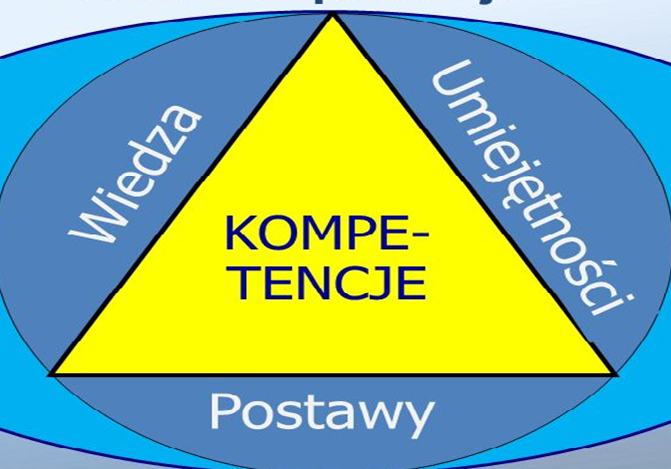 Ćwiczenie MOSTY
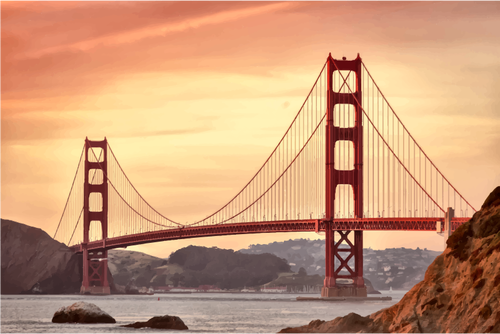 Z dostępnych materiałów zbudujcie most, po którym przejedzie miniaturka samochodu. Most ma mieć długość 0,35 m, a wysokość filarów stanowić ma 3/5 długości mostu. Most powinien mieć wjazd i zjazd!

Do tego każda grupa otrzymuje dodatkowe polecenie 
Do tego każda grupa otrzymuje dodatkowe polecenie: 
Grupa 1. – nazwijcie swój most nazwą najdłuższego mostu w Europie i przygotujcie ulotkę reklamującą Wasz most w języku angielskim/niemieckim/francuskim/rosyjskim (do wyboru).
Grupa 2. – nazwijcie swój most nazwą najdłuższego mostu na półkuli południowej, zaprezentujcie jego położenie geograficzne. 
Grupa 3. – nazwijcie swój most nazwą najdłuższego wiszącego mostu na świecie przedstawcie gdzie jest położony, co ze sobą łączy. 
Grupa 4. – nazwijcie swój most nazwą mostu, któremu poświęcony jest jakiś utwór artystyczny i zaprezentujcie ten utwór. 
Grupy otrzymują na wykonanie zadania 10 min. Na sali powinny być arkusze papieru A4, taśma klejąca dla każdej grupy, słomki. 
Po wykonaniu zadania przez grupy, każda z nich dokonuje próby przejazdu samochodu przez most, a następnie prezentuje przygotowane dodatkowe zadanie.
Omówienie ćwiczenia
Jak się czuliście podczas wykonywania tego zadania? 
Co stanowiło dla Was wyzwanie? 
Co było najtrudniejsze? 
Jak sobie z tym poradziliście? 
Jakimi kompetencjami wykazaliście się, aby wykonać to zadanie?
Czym są kompetencje kluczowe?Przez kogo zostały określone?
Cele i tło
W związku z postępującą globalizacją Unia Europejska staje przed coraz to nowymi wyzwaniami, dlatego też każdy obywatel  potrzebuje szerokiego wachlarza kompetencji kluczowych, by łatwo przystosować się do zmieniającego się świata, w którym zachodzą rozliczne wzajemne powiązania. 

	Edukacja w swym podwójnym – społecznym i ekonomicznym – wymiarze ma do odegrania zasadniczą rolę polegającą na zapewnieniu nabycia przez obywateli Europy kompetencji kluczowych, koniecznych, aby umożliwić im elastyczne dostosowanie się do takich zmian.
Termin „ kompetencje kluczowe”
   Sympozjum Rady Europy - luty 1996 r.

	Co ma połączyć wszystkich absolwentów szkół w UE
 skoro systemy edukacyjne stanowią dziedzictwo kulturowe narodu i nie można ich ujednolicić? 
Jakie kompetencje są najważniejsze dla wszystkich młodych Europejczyków i dla budowania wspólnej Europy?
	
	Gdy w Polsce rozpoczęto przygotowania do reformy systemu edukacji (1998), kompetencje kluczowe sformułowane w Bernie stały się bardzo istotnym elementem podstawy programowej.
Kompetencje kluczowe
ZALECENIA PARLAMENTU EUROPEJSKIEGO I RADY                                     
nr 2006/962/WE z dnia 18 grudnia 2006 r. w sprawie kompetencji kluczowych w procesie uczenia się przez całe życie (Dz.U. L 394 z 30.12.2006)
Kompetencje kluczowe 
są definiowane w niniejszym dokumencie jako połączenie wiedzy, umiejętności i postaw odpowiednich do sytuacji. 


Kompetencje kluczowe
 to te, których wszystkie osoby potrzebują do samorealizacji i rozwoju osobistego, bycia aktywnym obywatelem, integracji społecznej i zatrudnienia.
Na szczeblu UE określono osiem kompetencji kluczowych:
porozumiewanie się w języku ojczystym; 
porozumiewanie się w językach obcych; 
kompetencje matematyczne i podstawowe kompetencje naukowo-techniczne; 
kompetencje informatyczne; 
umiejętność uczenia się; 
kompetencje społeczne i obywatelskie; 
inicjatywność i przedsiębiorczość; 
świadomość i ekspresja kulturalna.
Zaleca się państwom członkowskim, m.in.:
rozwijanie oferty kompetencji kluczowych dla wszystkich w ramach ich strategii uczenia się przez całe życie, w tym strategii osiągnięcia powszechnej alfabetyzacji, kształcenie i szkolenie wszystkich młodych ludzi w celu rozwijania kompetencji kluczowych na poziomie dającym im odpowiednie przygotowanie do dorosłego życia oraz stanowiącym podstawę dla dalszej nauki i życia zawodowego, umożliwianie osobom dorosłym rozwijania i aktualizowania kompetencji kluczowych przez całe życie.
Praca w 3-4 grupach:
Zapoznajcie się z opisem 8 kompetencji kluczowych 
Zastanówcie się nad wagą tych kompetencji u dorosłego człowieka, by mógł sprawnie funkcjonować na rynku pracy
Wnioski zapiszcie na kartkach A4 



Podzielenie się wnioskami na forum
Jaka wiedza jest mi potrzebna do wykonywania zadań na zajmowanym stanowisku pracy?
Jakie postawy pomagają mi w wykonywani pracy ?
Moje stanowisko pracy a  moje kompetencje
Z kartki A4 wydzieramy „ludzika”

Napisz odpowiedzi na pytania na przygotowanej sylwetce „ludzika” (7 min.)

Porozmawiaj z innymi o efektach swojej pracy 
Jakie posiadasz   umiejętności, by dobrze  wykonywać swoje zadania?
Podsumowanie
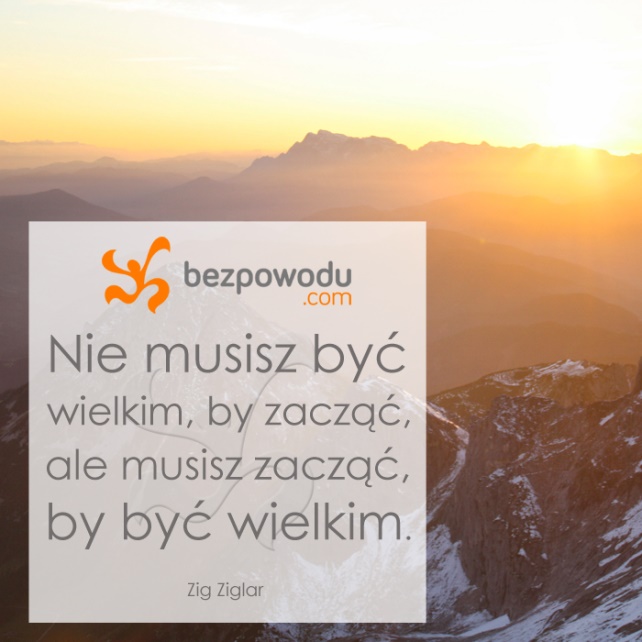 Co sprawia, że kształcenie kompetencji kluczowych jest tak ważne już od najmłodszych lat? 

Jakie to powinno mieć znaczenie                       w prowadzeniu lokalnej oświaty                            i planowaniu strategicznym?
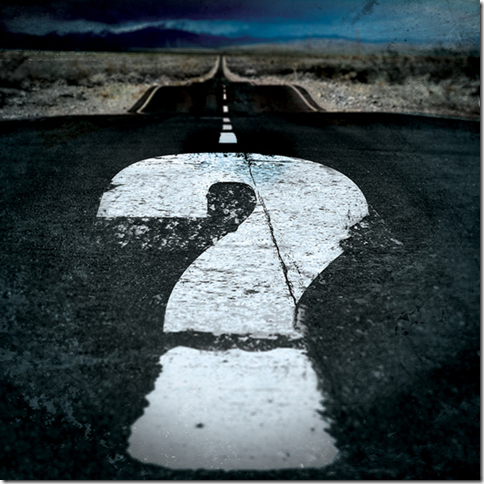 W jakich aktach prawnych określających funkcjonowanie oświaty w Polsce znajdziemy potwierdzenie konieczności kształtowania kompetencji kluczowych?
Aspekty prawne a kompetencje kluczowe
ROZPORZĄDZENIE MINISTRA EDUKACJI NARODOWEJ z dnia 27 sierpnia 2012 r. w sprawie podstawy programowej wychowania przedszkolnego oraz kształcenia ogólnego w poszczególnych typach szkół (Dz. U. z 2012 r. poz. 977).
                                           http://isap.sejm.gov.pl/DetailsServlet?id=WDU20120000977    
ROZPORZĄDZENIE MINISTRA EDUKACJI NARODOWEJ z dnia 14 lutego 2017 r. w sprawie podstawy programowej wychowania przedszkolnego oraz podstawy programowej kształcenia ogólnego dla szkoły podstawowej, w tym dla uczniów z niepełnosprawnością intelektualną w stopniu umiarkowanym lub znacznym, kształcenia ogólnego dla branżowej szkoły I stopnia, kształcenia ogólnego dla szkoły specjalnej przysposabiającej do pracy oraz kształcenia ogólnego dla szkoły policealnej (Dz.U. z 2017 r. Poz. 356)
                                                                                                                                                                         http://new.ore.edu.pl/index.php/ppko/ 
ROZPORZĄDZENIE MINISTRA EDUKACJI NARODOWEJ z dnia 11 sierpnia 2017 r. w sprawie wymagań wobec szkół  i placówek (Dz.U.  Z 2017 r. Poz. 1611) 
                                                                                                                                                                  http://dziennikustaw.gov.pl/du/2017/1611/1
ROZPORZĄDZENIE MINISTRA EDUKACJI NARODOWEJ z dnia 25 sierpnia 2017 r. w sprawie nadzoru pedagogicznego (Dz.U. z dnia 31 sierpnia 2017 r. Poz. 1658)                    
                                                                                                                                                                    http://dziennikustaw.gov.pl/du/2017/1658
WYMAGANIA PAŃSTWA
Wymaganie 1: Procesy edukacyjne są zorganizowane w sposób sprzyjający uczeniu się.
Wymaganie 2: Uczniowie nabywają wiadomości i umiejętności określone w podstawie programowej.
Wymaganie 3: Uczniowie są aktywni.
Wymaganie 4:.Kształtowane są postawy i respektowane normy społeczne.
Wymaganie 5: Szkoła lub placówka wspomaga rozwój uczniów z uwzględnieniem ich indywidualną sytuację.
Wymaganie 6: Rodzice są partnerami szkoły lub placówki.
Wymaganie 7: Szkoła lub placówka współpracuje ze środowiskiem lokalnym na rzecz wzajemnego rozwoju.
Wymaganie8: Szkoła lub placówka organizując procesy edukacyjne uwzględnia wnioski  z analizy wyników egzaminów ósmoklasisty, egzaminu maturalnego, egzaminu potwierdzającego kwalifikacje w zawodzie oraz innych badań zewnętrznych i wewnętrznych.
Wymaganie 9: Zarządzanie szkołą lub placówką służy jej rozwojowi.
Rozporządzenie Ministra Edukacji Narodowej z dnia 11 sierpnia 2017 r. w sprawie wymagań wobec szkół i placówek
Praca w grupach
Każda grupa zajmuje się przeanalizowaniem jednego wymagania                              w kontekście pytań: 

Co warunkuje jakość pracy szkoły/placówki? 

Jaki to ma związek z rozwijaniem kompetencji kluczowych?

Co to oznacza dla samorządowców? 

Zapisanie refleksji na kartach A4  (jedna odpowiedź – jedna kartka) a następnie przygotowanie gadającej ściany.
Wymagania państwa
Wyzwania cywilizacyjne
Priorytety edukacyjne
Podstawa programowa
Zewnętrzne egzaminy i sprawdziany
Uczenie się przez całe życie (doskonalenie dyrektorów i nauczycieli)
Ewaluacja
Plan rozwoju oświaty na poziomie JST
Jakość uczenia tworzy się w szkole
Podstawa programowa a kompetencje kluczowe
Jeszcze obowiązującą PODSTAWA PROGRAMOWA
Najważniejsze umiejętności:	
 1) czytanie – rozumiane  jako umiejętność rozumienia, wykorzystywania i przetwarzania tekstów w zakresie umożliwiającym zdobywanie wiedzy, rozwój emocjonalny, intelektualny i moralny oraz uczestnictwo w życiu społeczeństwa;
2) myślenie matematyczne – umiejętność korzystania z podstawowych narzędzi matematyki w życiu codziennym oraz prowadzenia elementarnych rozumowań matematycznych;
3) myślenie naukowe – umiejętność formułowania wniosków opartych na obserwacjach empirycznych dotyczących przyrody i społeczeństwa;
4) umiejętność komunikowania się w języku ojczystym i w języku obcym, zarówno  w mowie, jak i w piśmie; 
5) umiejętność posługiwania się nowoczesnymi technologiami informacyjno - komunikacyjnymi,  w tym także dla wyszukiwania i korzystania z informacji;
6) umiejętność uczenia się jako sposób zaspokajania naturalnej ciekawości świata, odkrywania swoich zainteresowań i przygotowania do dalszej edukacji;
7) umiejętność pracy zespołowej.

Rozporządzenie Ministra Edukacji Narodowej z dnia 27 sierpnia 2012 r. w sprawie podstawy programowej wychowania przedszkolnego oraz kształcenia ogólnego w poszczególnych typach szkół (Dz. U. z 2012 r. poz. 977).
NOWA PODSTAWA PROGRAMOWA szkoły podstawowej
Najważniejsze umiejętności:

1)sprawne komunikowanie się w języku polskim oraz w językach nowożytnych; 
2)sprawne wykorzystywanie narzędzi matematyki w życiu codziennym, a także kształcenie myślenia matematycznego; 
3)poszukiwanie, porządkowanie, krytyczna analiza oraz wykorzystanie informacji z różnych źródeł; 
4)kreatywne rozwiązywanie problemów z różnych dziedzin ze świadomym wykorzystaniem metod i narzędzi wywodzących się z informatyki, w tym programowanie; 
5) rozwiązywanie problemów, również z wykorzystaniem technik mediacyjnych; 
6) praca w zespole i społeczna aktywność; 
7) aktywny udział w życiu kulturalnym szkoły, środowiska lokalnego oraz kraju.
ROZPORZĄDZENIE MINISTRA EDUKACJI NARODOWEJ z dnia 14 lutego 2017 r. w sprawie podstawy programowej wychowania przedszkolnego oraz podstawy programowej kształcenia ogólnego dla szkoły podstawowej, w tym dla uczniów z niepełnosprawnością intelektualną w stopniu umiarkowanym lub znacznym, kształcenia ogólnego dla branżowej szkoły I stopnia, kształcenia ogólnego dla szkoły specjalnej przysposabiającej do pracy oraz kształcenia ogólnego dla szkoły policealnej (Dz.U. z 2017 r. Poz. 356)
  http://new.ore.edu.pl/index.php/ppko/
NOWA PODSTAWA PROGRAMOWA w branżowej szkole I stopnia
Najważniejsze umiejętności:
1) czytanie - umiejętność rozumienia, wykorzystania i refleksyjnego przetworzenia tekstów, w tym tekstów kultury, prowadząca do osiągnięcia własnych celów, rozwoju osobowego oraz aktywnego uczestnictwa w życiu społeczeństwa;
2) myślenie matematyczne - umiejętność wykorzystania narzędzi matematyki w życiu codziennym oraz formułowania sądów opartych na rozumowaniu matematycznym;
3) myślenie naukowe - umiejętność wykorzystania wiedzy o charakterze naukowym do identyfikowania i rozwiązywania problemów, a także formułowania wniosków opartych na obserwacjach empirycznych dotyczących przyrody i społeczeństwa; 
4) umiejętność komunikowania się w języku ojczystym i w językach obcych, zarówno w mowie, jak i w piśmie;
5) umiejętność sprawnego posługiwania się nowoczesnymi technologiami informacyjno-komunikacyjnymi;
6) umiejętność wyszukiwania, selekcjonowania i krytycznej analizy informacji;
7) umiejętność rozpoznawania własnych potrzeb edukacyjnych oraz uczenia się;
8) umiejętność pracy zespołowej.
ROZPORZĄDZENIE MINISTRA EDUKACJI NARODOWEJ z dnia 14 lutego 2017 r. w sprawie podstawy programowej wychowania przedszkolnego oraz podstawy programowej kształcenia ogólnego dla szkoły podstawowej, w tym dla uczniów z niepełnosprawnością intelektualną w stopniu umiarkowanym lub znacznym, kształcenia ogólnego dla branżowej szkoły I stopnia, kształcenia ogólnego dla szkoły specjalnej przysposabiającej do pracy oraz kształcenia ogólnego dla szkoły policealnej (Dz.U. z 2017 r. Poz. 356)
http://dziennikustaw.gov.pl/du/2017/356/1
Nowa podstawa programowa liceum ogólnokształcącego, technikum oraz branżowej szkoły II stopnia
Najważniejszych umiejętności: 
myślenie – rozumiane jako złożony proces umysłowy, polegający na tworzeniu nowych reprezentacji za pomocą transformacji dostępnych informacji, obejmującej interakcję wielu operacji umysłowych: wnioskowanie, abstrahowanie, rozumowanie, wyobrażanie sobie, sądzenie, rozwiązywanie problemów, twórczość. Dzięki temu, że uczniowie szkoły ponadpodstawowej uczą się równocześnie różnych przedmiotów, możliwe jest rozwijanie następujących typów myślenia: analitycznego, syntetycznego, logicznego, komputacyjnego, przyczynowo-skutkowego, kreatywnego, abstrakcyjnego; zachowanie ciągłości kształcenia ogólnego rozwija zarówno myślenie percepcyjne, jak i myślenie pojęciowe. Synteza obu typów myślenia stanowi podstawę wszechstronnego rozwoju ucznia; 
 czytanie – umiejętność łącząca zarówno rozumienie sensów, jak i znaczeń symbolicznych wypowiedzi; kluczowa umiejętność lingwistyczna i psychologiczna prowadząca do rozwoju osobowego, aktywnego uczestnictwa we wspólnocie, przekazywania doświadczeń między pokoleniami; 
umiejętność komunikowania się w języku ojczystym i w językach obcych, zarówno w mowie, jak i w piśmie, to podstawowa umiejętność społeczna, której podstawą jest znajomość norm językowych oraz tworzenie podstaw porozumienia się w różnych sytuacjach komunikacyjnych;
 kreatywne rozwiązywanie problemów z różnych dziedzin ze świadomym wykorzystaniem metod i narzędzi wywodzących się z informatyki, w tym programowanie; 
umiejętność sprawnego posługiwania się nowoczesnymi technologiami informacyjno-komunikacyjnymi, w tym dbałość o poszanowanie praw autorskich i bezpieczne poruszanie się w cyberprzestrzeni;
umiejętność samodzielnego docierania do informacji, dokonywania ich selekcji, syntezy oraz wartościowania, rzetelnego korzystania ze źródeł; 
nabywanie nawyków systematycznego uczenia się, porządkowania zdobytej wiedzy i jej pogłębiania; 
umiejętność współpracy w grupie i podejmowania działań indywidualnych.
ZĄDZENIE MINISTRA EDUKACJI NARODOWEJ z dnia 30 stycznia 2018 r. w sprawie podstawy programowej kształcenia ogólnego dla liceum ogólnokształcącego, technikum oraz branżowej szkoły II stopnia
http://www.dziennikustaw.gov.pl/DU/2018/467
Kim jest przeciętny nauczyciel w Polsce ?Tylko 4% nauczycieli wchodzących do zawodu !Ponad 60 % nauczycieli w wieku 30-49 lat
Dane źródłowe strona internetowa IBE - Międzynarodowego badania nauczania i uczenia się TALIS 2013.
W przedwczorajszych szkołach, wczorajsi nauczyciele uczą dzisiejszych uczniów rozwiązywania problemów jutra.
Marzena Żylińska
Jaki powinien być nauczyciel XXI wieku? „Przede wszystkim powinien kochać swoją pracę, entuzjastycznie przekazywać wiedzę i nieustanne się uczyć. Najwyższym dobrem powinien być dla niego rozwój ucznia jako osoby. Innowacyjność takiego nauczyciela powinna przejawiać się nie tylko w użyciu technologii, ale przede wszystkim w zmianie sposobu myślenia o roli nauczyciela w procesie edukacji.”                                                                                                                                                                               /www.superbelfrzy.edu.pl/
Kanon kompetencji nauczyciela XXI wieku
Zmienia się paradygmat DZN
Systemowej pomocy potrzebuje
Nauczyciel na starcie – stażysta 
Dyrektor na starcie
Opiekun stażu w zakresie kompetencji organizowania wsparcia młodym nauczycielom
Nauczyciel z długim stażem pracy potrzebuje wsparcia w zakresie
Merytorycznego uzupełninia wiedzy kierunkowej
Przekazywania uczniom umiejętności uczenia się
Systematycznego doskonalenia metodycznego 
Wsparcia we wdrożeniu założeń polityki rozwoju edukacji
PO CO TO WSZYSTKO?
Oczekiwania pracodawców a kompetencje kluczowe …
Fabryka Forda XIX w.
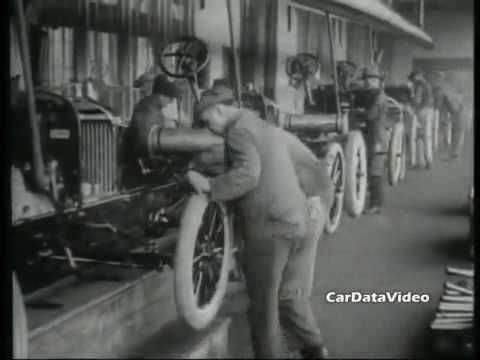 Fabryka Forda XX w.
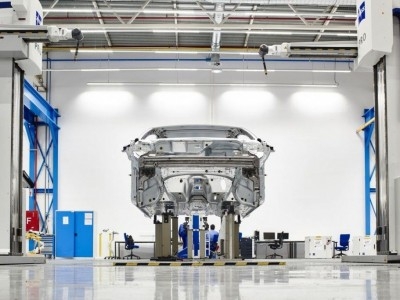 Ważne pytanie?
Co ważnego wynika dla nas jako przedstawicieli organu prowadzącego szkoły – w kontekście podnoszenia jakości pracy szkół i placówek oświatowych w kontekście wyzwań XXI wieku?
Systemowy charakter DZN
Jak jest z DZN
Raport NIK o Doskonaleniu zawodowym nauczycieli
Raport NIK Nr ewid. 50/2012/P11073/KNO KNO-4101-03-00/2011
Prezydenci, burmistrzowie i wójtowie (organy prowadzące szkoły) powinni: 
rozpoznawać potrzeby w zakresie kształcenia i doskonalenia zawodowego nauczycieli w prowadzonych szkołach i placówkach, 
zapewnić przestrzeganie obowiązujących zasad planowania i finansowania doskonalenia zawodowego nauczycieli. 
Dyrektorzy szkół publicznych powinni zarządzać rozwojem zawodowym nauczycieli, ukierunkowując go na pełną realizację podstaw programowych nauczania oraz potrzeb szkoły, m.in. poprzez udział w odpowiednich formach i zakresie ich kształcenia i doskonalenia zawodowego.
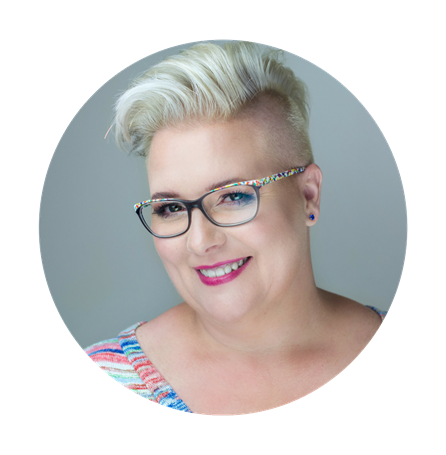 Dziękuję za uwagę
Dorota Tomaszewicz
Ekspert merytoryczny 
Coach ICC   trener   asesor AC/DC  ekspert ORE